«Приключения Буратино»
Выполнила: Хисматуллина Элина
Ученица 1г класса
МБОУ СОШ №7
г.Туймазы
2017г.
Год издания1975 г.
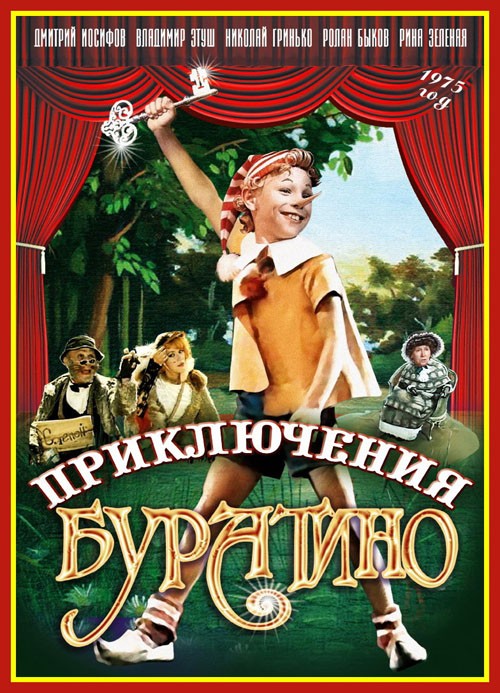 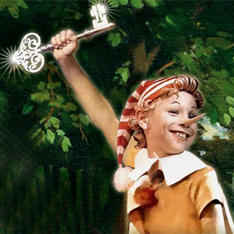 Режиссёр: Леонид Нечаев
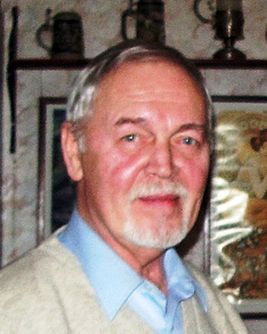 Леони́д Алексе́евич Неча́ев (3 мая 1939, Москва — 23 января 2010, там же) — белорусский и российский советский кинорежиссёр, Заслуженный деятель искусств Российской Федерации (1995)[1], народный артист Российской Федерации (2003).
Актёры:
Дмитрий Иосифов, Татьяна Проценко, Роман Столкарц, Томас Аугустинас, Григорий Светлорусов, Николай Гринько, Юрий Катин-Ярцев, Рина Зеленая, Владимир Этуш,Ролан Быков, Елена Санаева, Владимир Басов, и другие...
Понравились песни: папы Карло,танец лисы Алисы и кота Базилио,Пауки и Буратино, ,,Поле чудес”.Они очень душевные.
Если бы у меня была возможнось сняться в фильме ,то я бы сыграла роль Мальвины. Потому что ,она красивая и добрая.